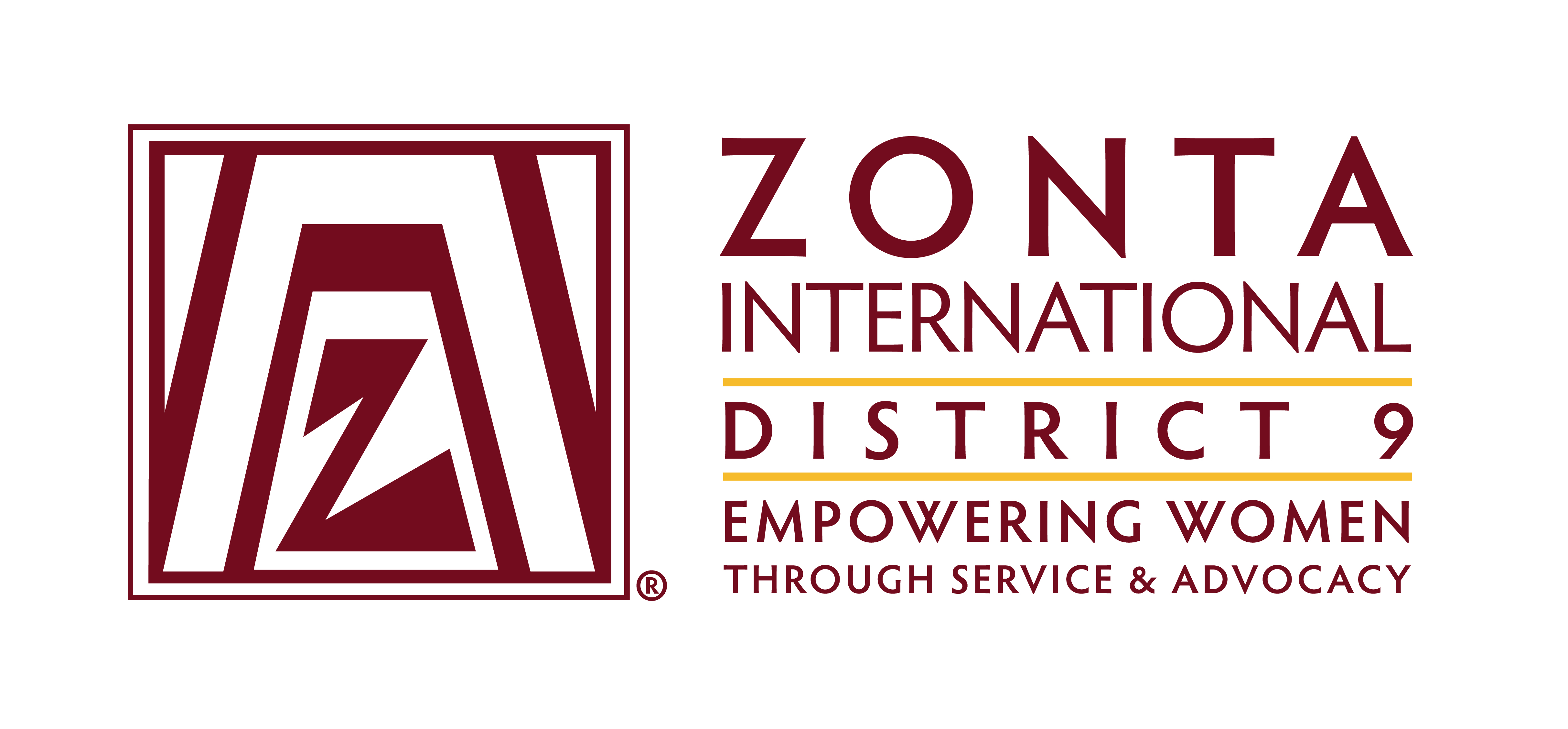 Zonta USACaucus
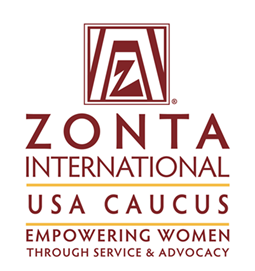 Sheila Cook-Cohen
District 9 Caucus Representative
1
AgendaZonta Advocacy Non- Partisan or Secular
U-tube Video  https://youtu.be/YCcNEvYnJhc
US Caucus is Upping our Game – So Can You 
US Caucus consists of 13 voting members
Focused sub-committees
National Coalition Memberships
You Make A Difference
You Can Instigate Change
You Can Share Your Voice
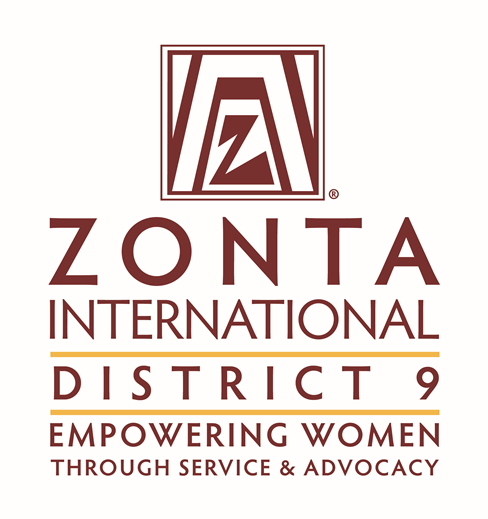 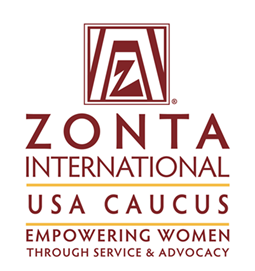 Collaboration Works!
2
purposeImplemented 2018
01
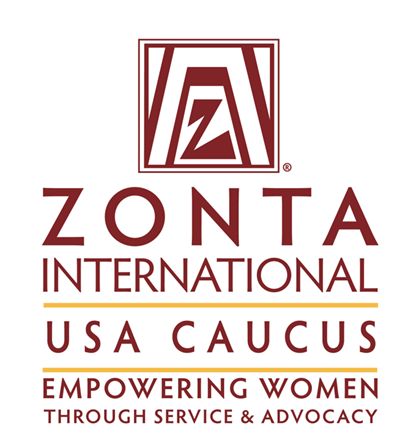 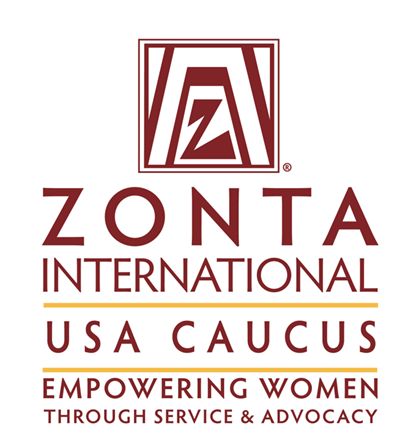 National Visibility on Women’s Issues and Rights
02
Strong Voice Amplified 8000 Times in the U.S.
03
Creates and Increases New Tools to Succeed
04
Creates and Drives Momentum Towards Change
3
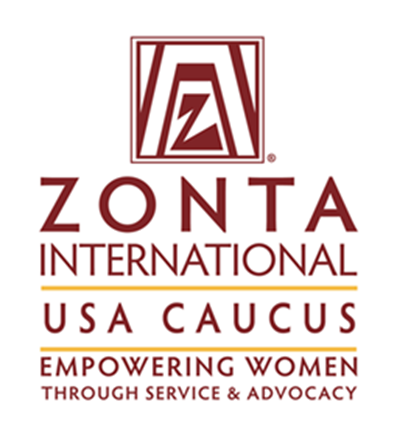 Caucus AT WORK
Aligns
Collaborates
Coordinates
Unites
RESEARCH RESEARCH RESEARCH
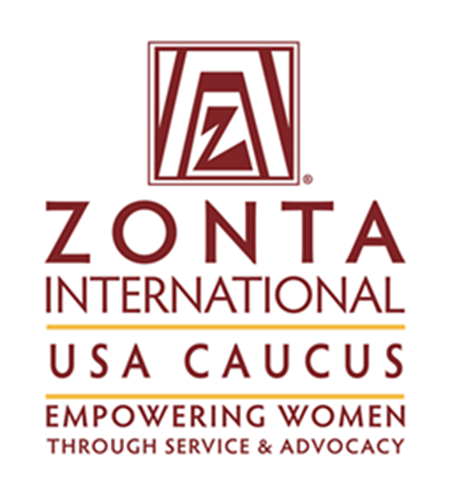 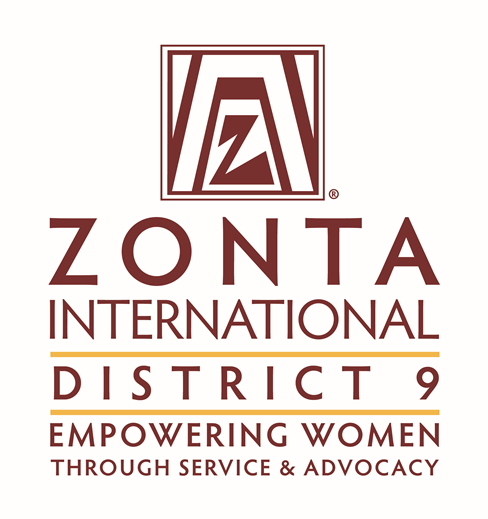 End Child Marriage
Age 18 No Exceptions
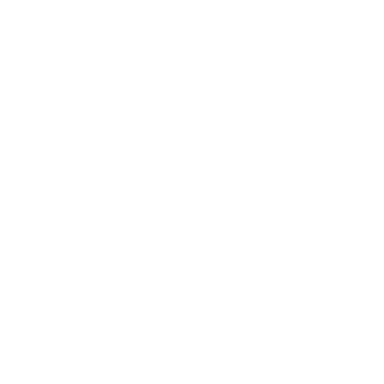 Health
Women’s Health 
Including FGM
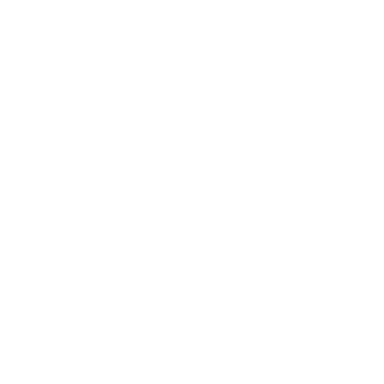 Six Primary Focus Groups
Education
Title IX
Women In STEM
Equal Opportunity to Education
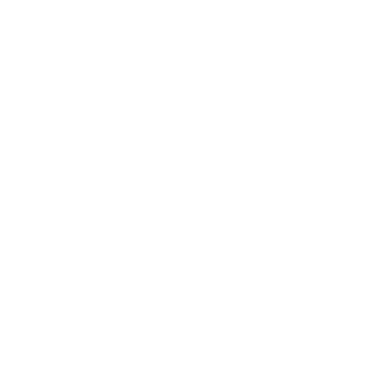 Ratify ERA
Equal Rights in Constitution
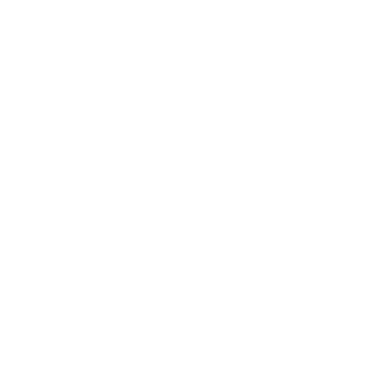 Zonta Says NO
Violence Against Women
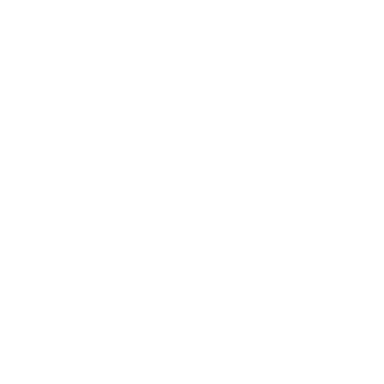 Women at Work
Equal Pay
Board members
EEOC
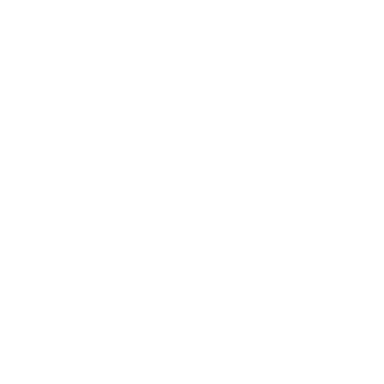 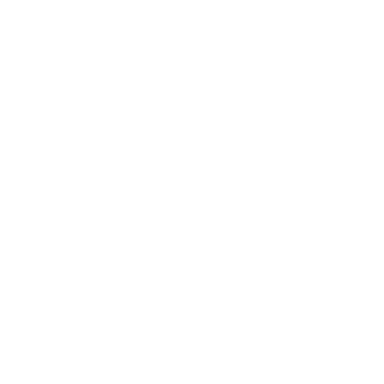 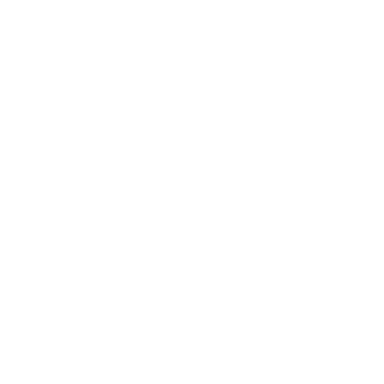 What  Are Your Ideas
??????????
5
TAKE ACTION
ZONTA SAYS NOW!
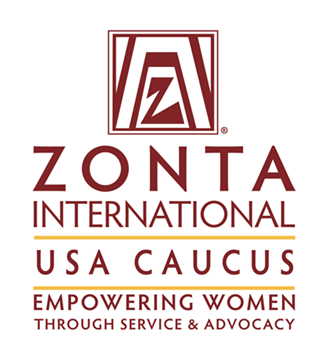 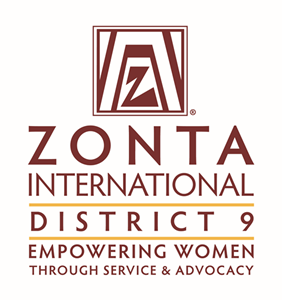 THE NUMBERS
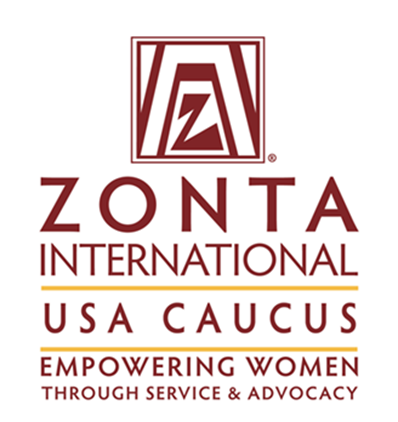 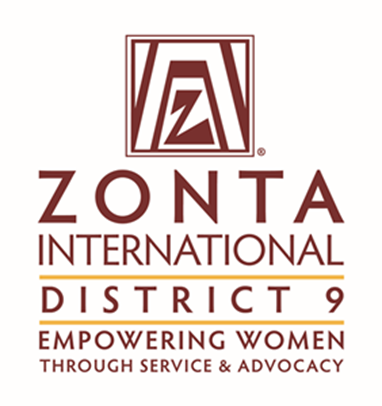 46% women on boards
Trafficking
Women Scholarships 59%
Child Marriage
300,000
500,000 FGM at risk - US
Salary Parity
8% below
ERA 
38 Yes
0  Wins
Women in STEM
24,705
Child Brides States
For
 6
Military Women
1 in 16 Assaulted
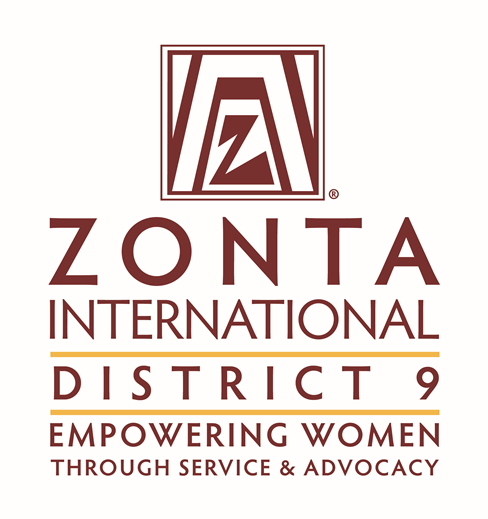 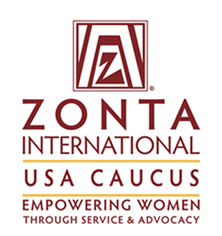 What Concerns Do You Have About Advocacy?
Other players?
Need a Partner?
Rejection?
Differing Goals?
Conflict?
Failure?
Ridicule?
Rejection?
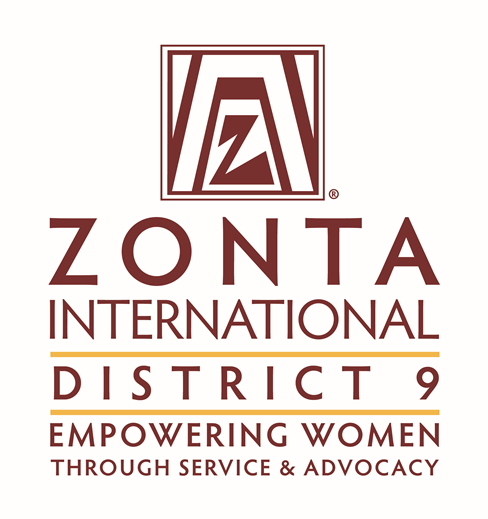 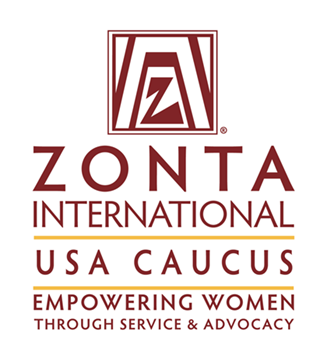 Be Informed
9
Thank You Zontians for Being you
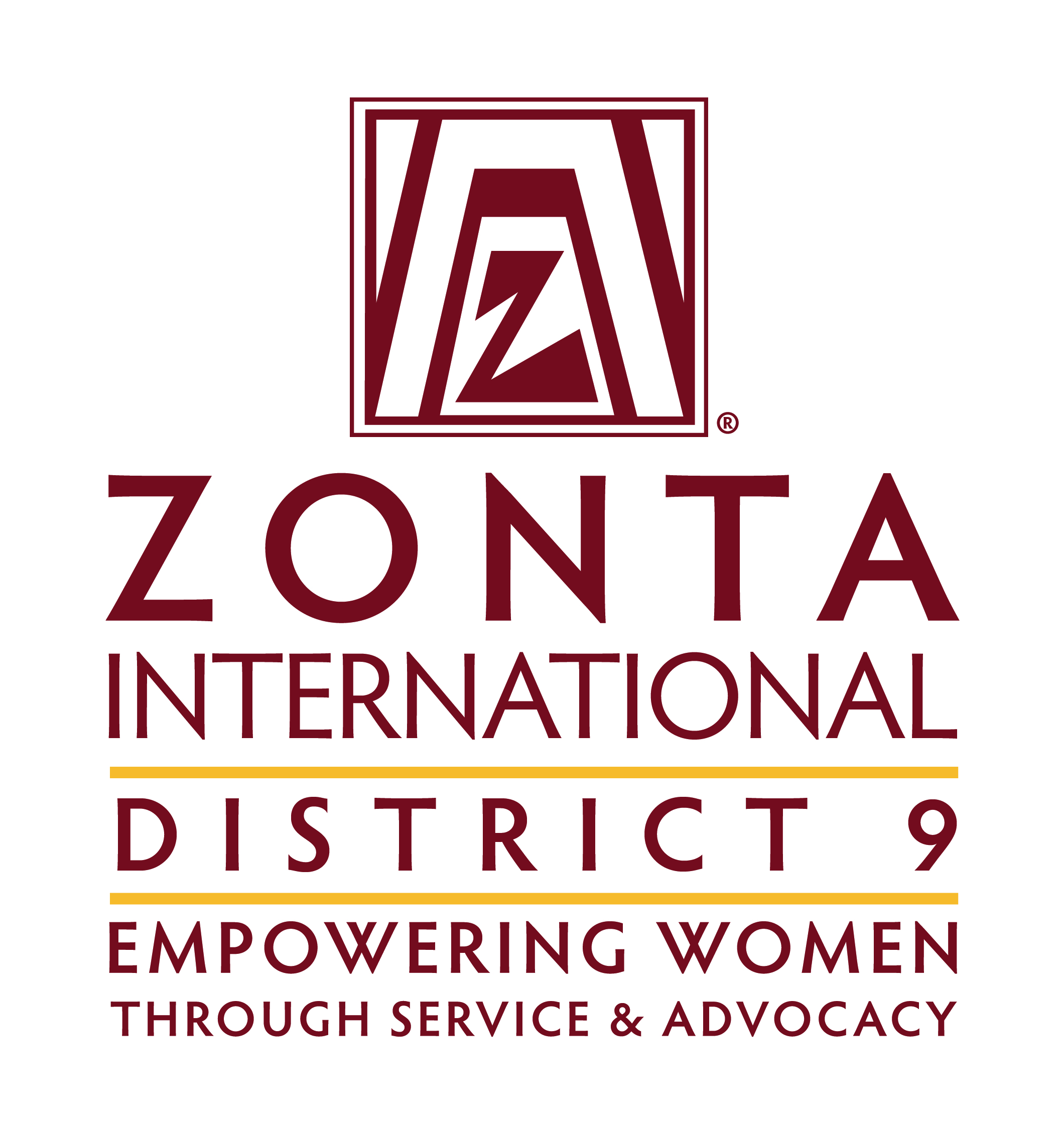 You Can Make A Difference
You Can Instigate Change
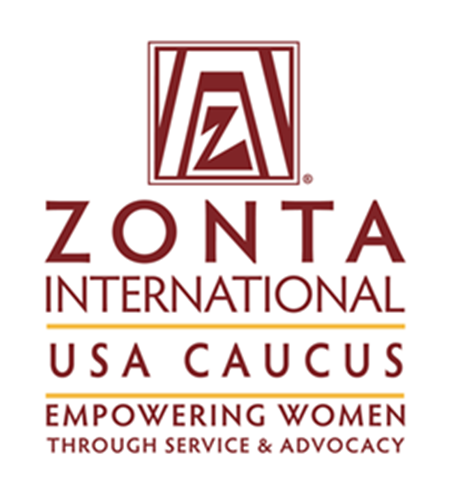 You Can Share Your Voice
10